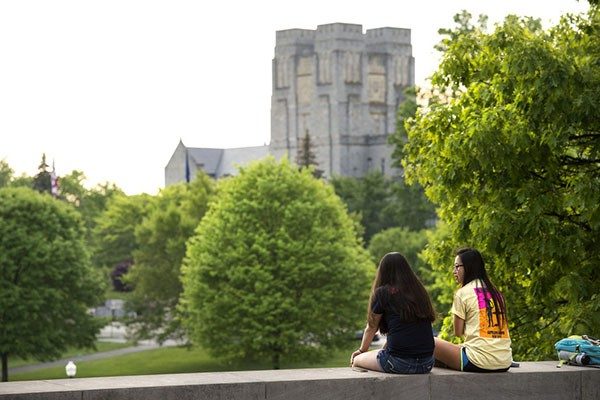 HNFE M.S. Milestones
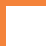 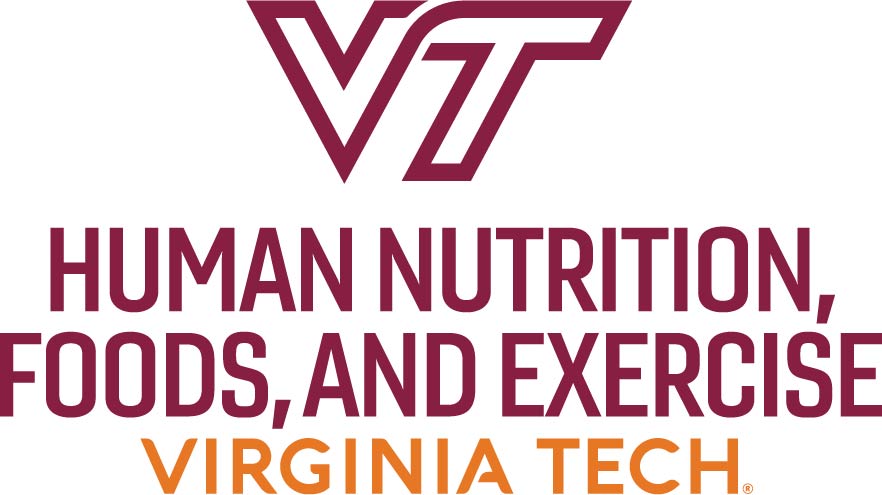 Degree requirements
2021-2022*
*With updates for spring 2022
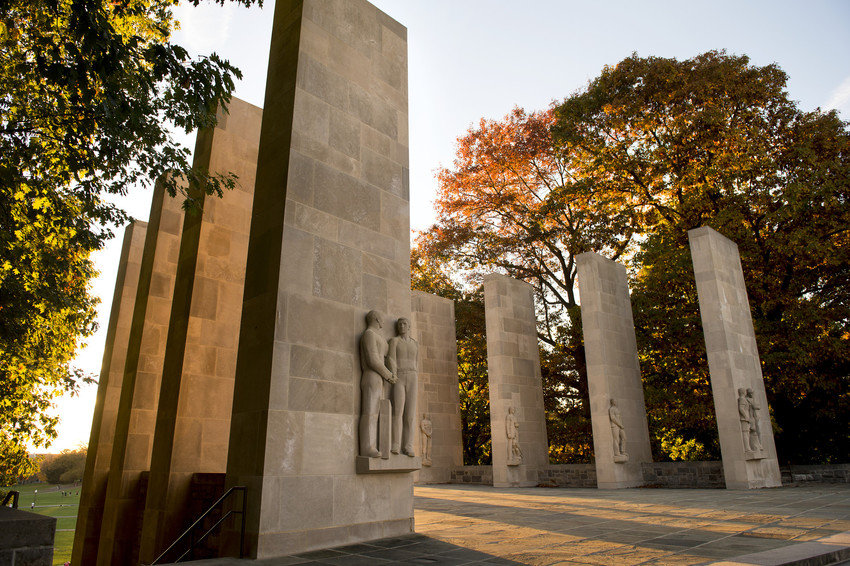 Purpose:
Describe the milestones for earning an M.S. in HNFE
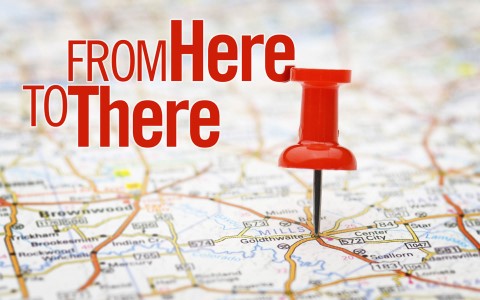 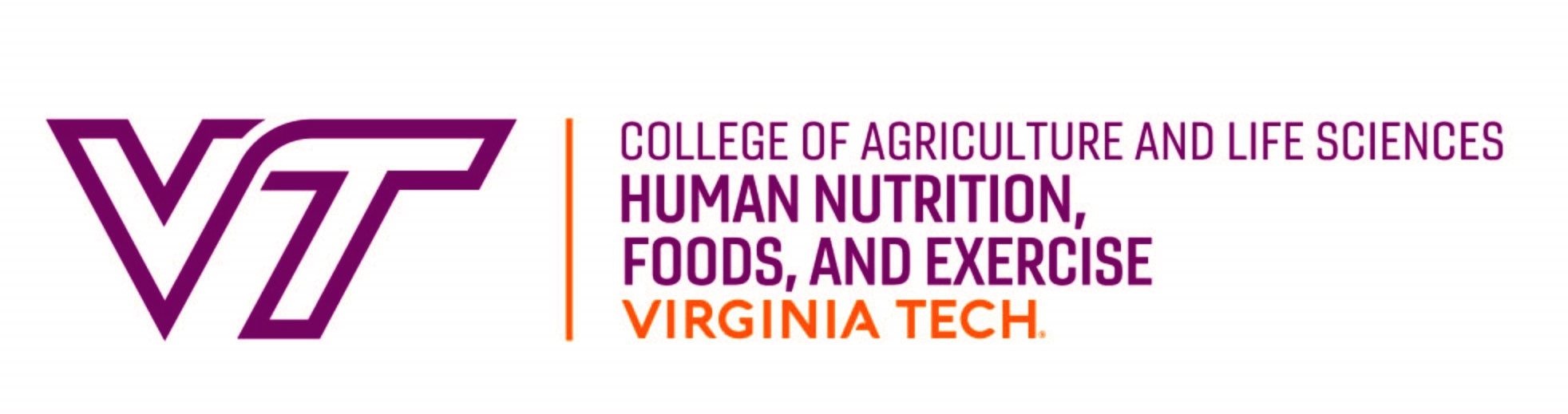 M.S. Milestones Overview
Submit progress report every spring
Advisory Committee
Submit progress report every spring
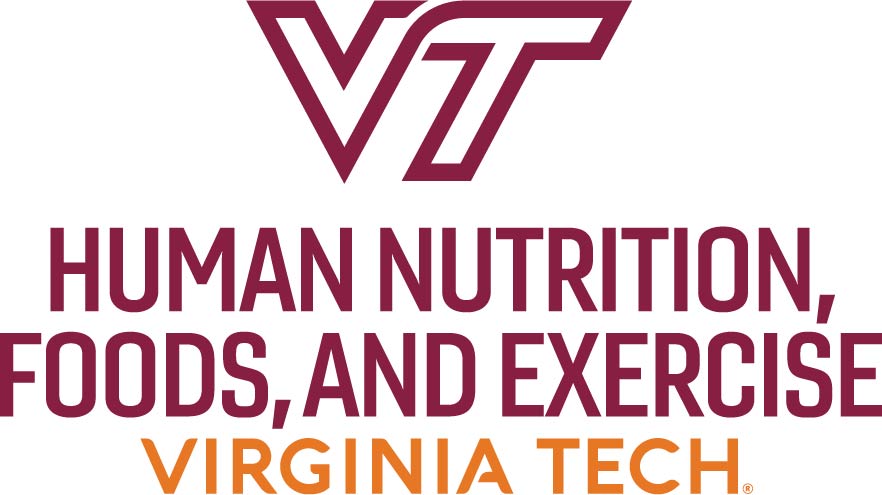 Advisory Committee
Find all forms on the M.S. HNFE webpage under “Resources & Forms”
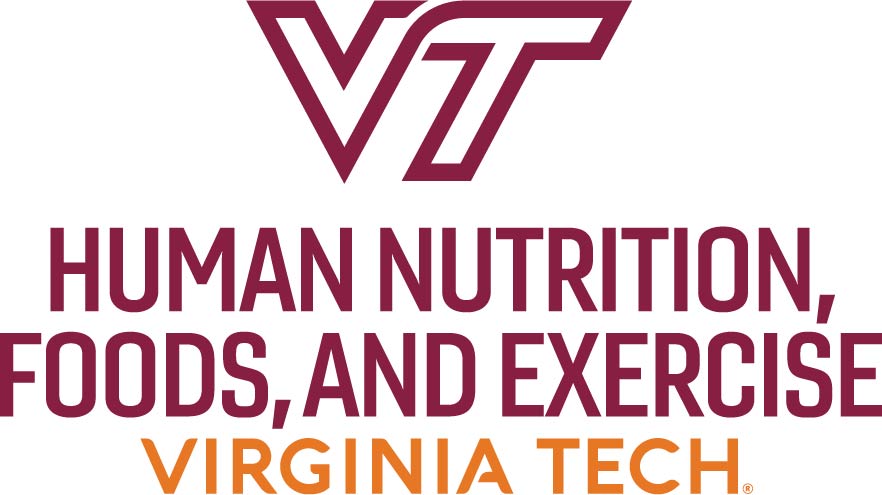 Plan of Study (POS)
Submit progress report every spring
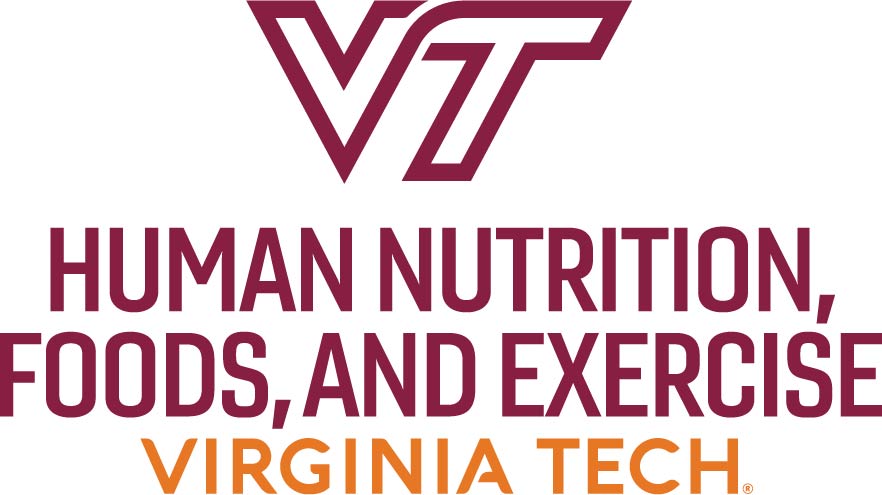 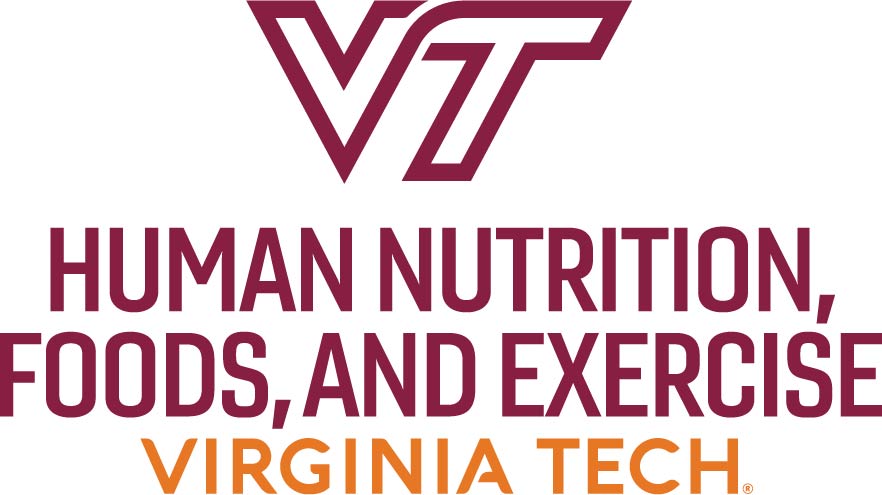 Plan of Study (POS)
Find all forms on the M.S. HNFE webpage under “Resources & Forms”
Coursework
Submit progress report every spring
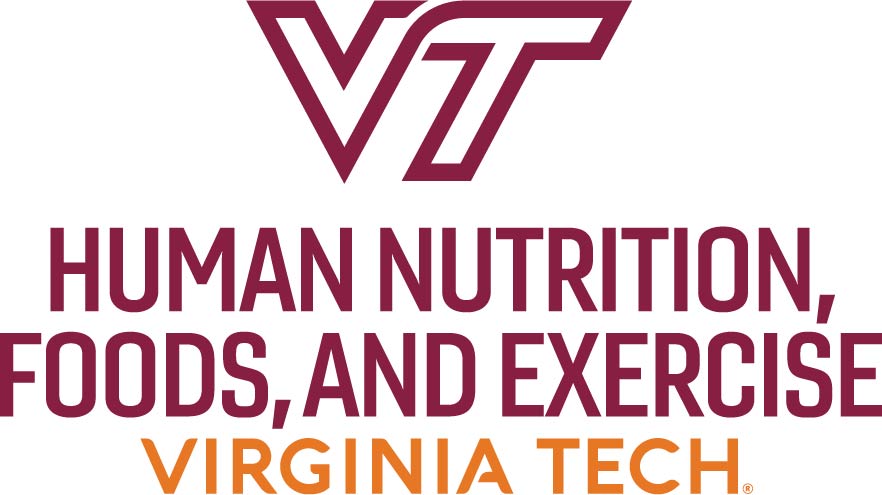 Coursework:  > 30 credits as listed on POS
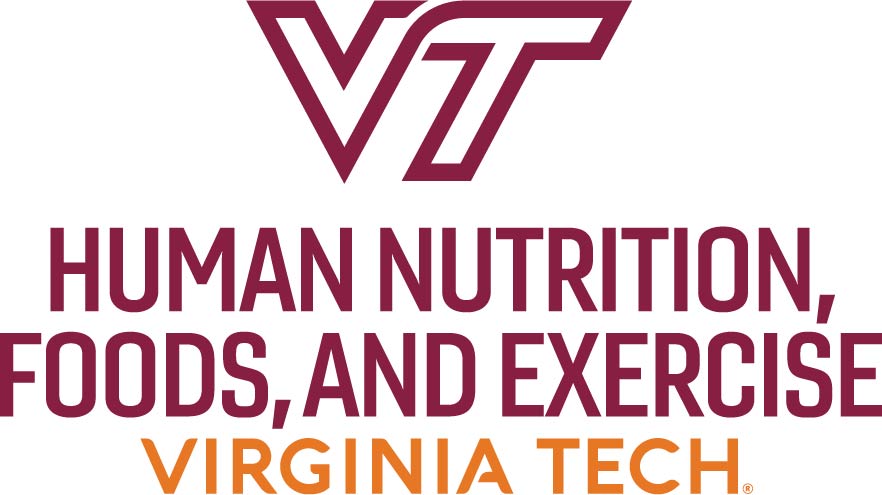 *The diversity and inclusion training is required for students whose initial enrollment is Spring 2022 or beyond.
Proposal Exam
Submit progress report every spring
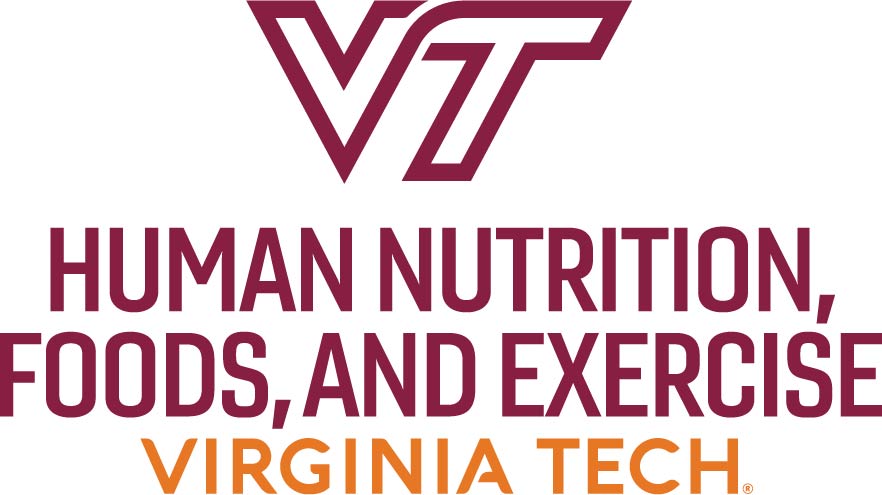 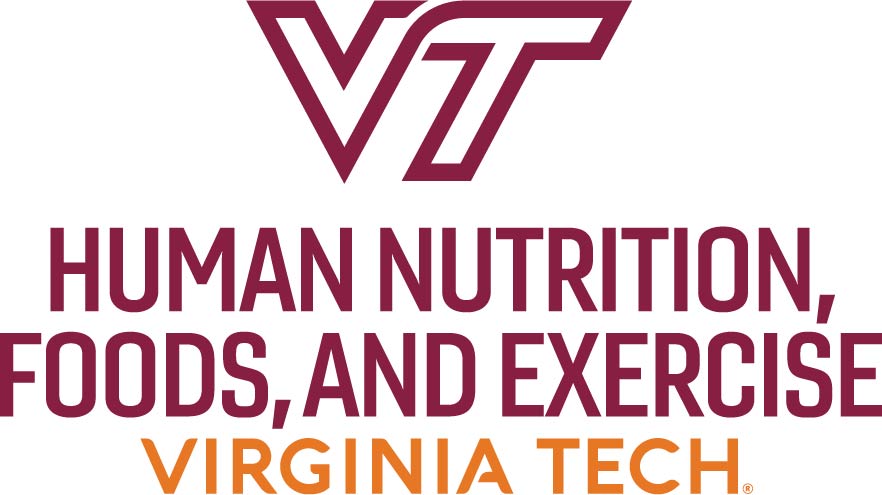 Proposal Exam
*Word document to L. Jones
Final Exam
Submit progress report every spring
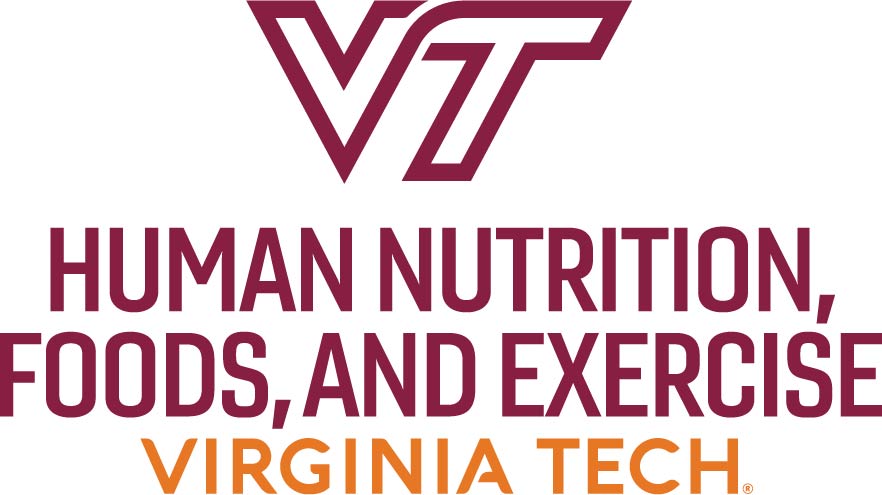 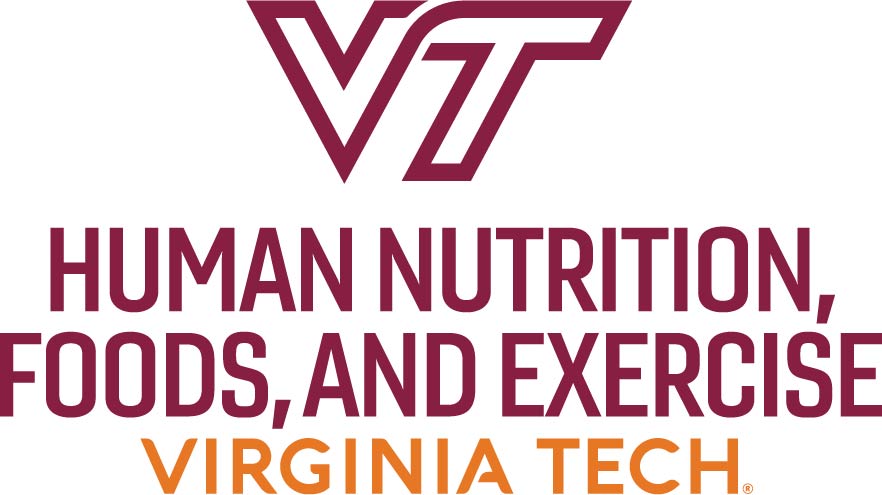 Final Exam:  “Defense”
*Word document to L. Jones
Electronic Thesis (ETD)
Submit progress report every spring
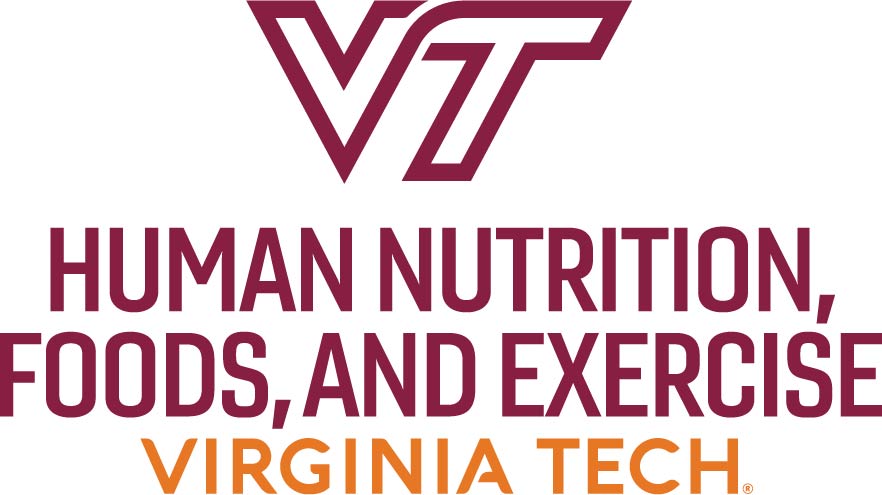 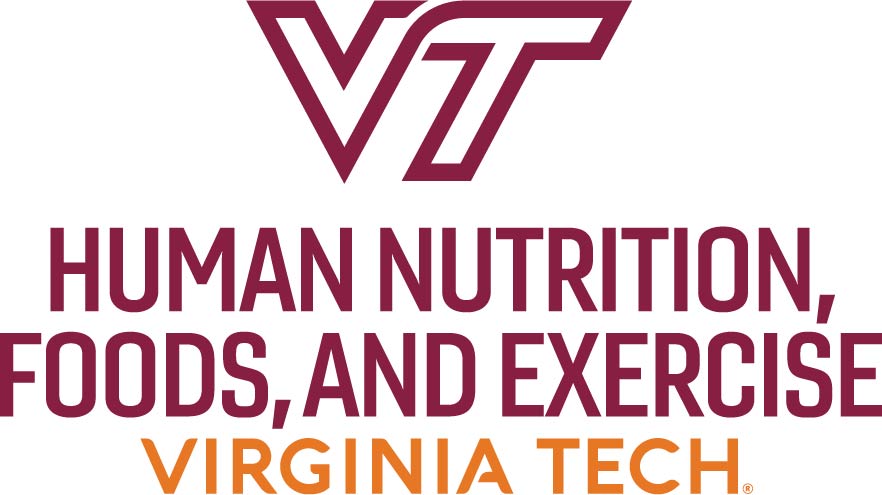 Electronic Thesis (ETD)
Annual Progress Reports
Submit progress report every spring
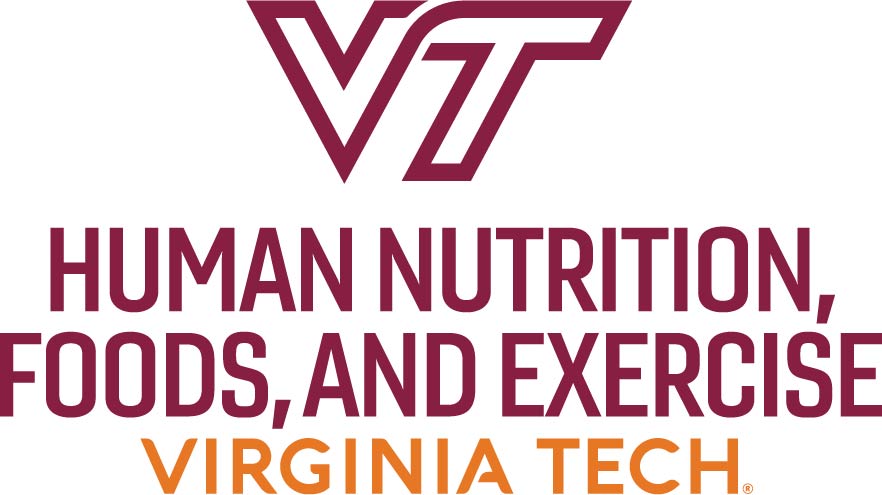 Annual Progress Report
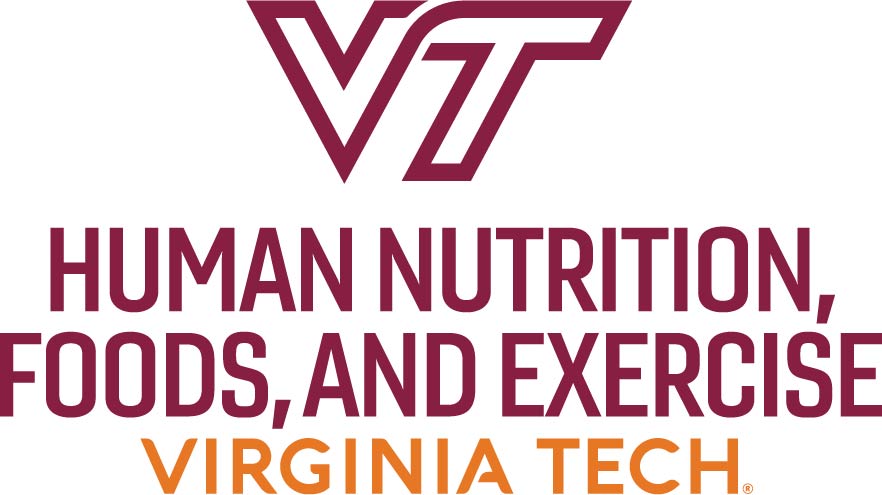 Find annual progress report form on the M.S. HNFE webpage under “Resources & Forms”
Milestones are the minimum requirement
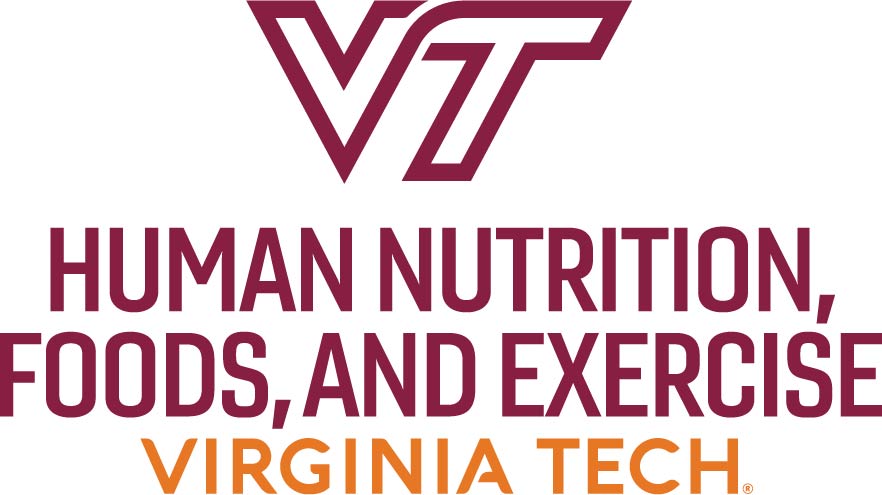 Forms for Special Circumstances
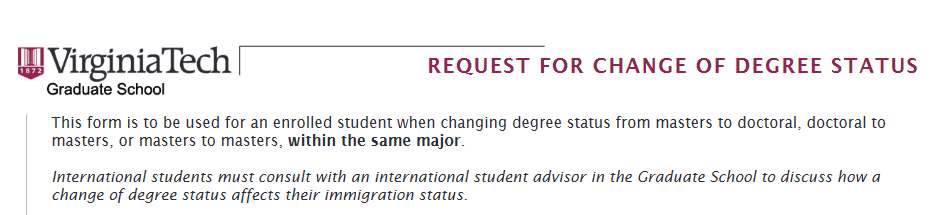 Change of degree from M.S. to Ph.D.
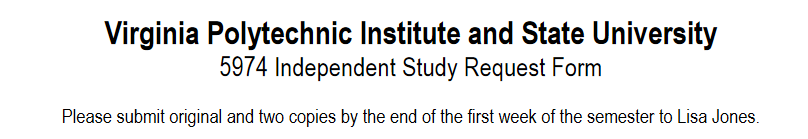 Independent Study
L. Jones will register you after receiving your form
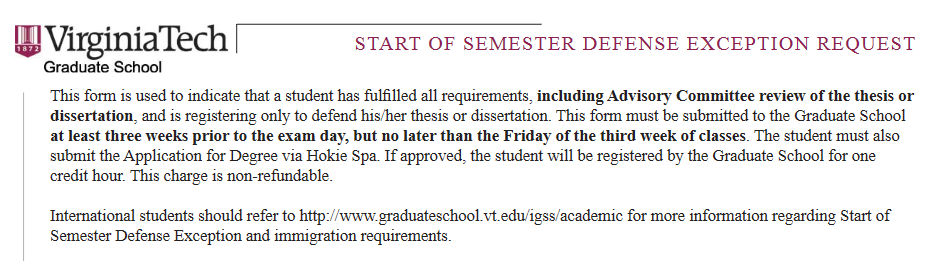 Start of Semester Defense Exception (SSDE)
The Graduate School will register you for 1 credit after receiving your form
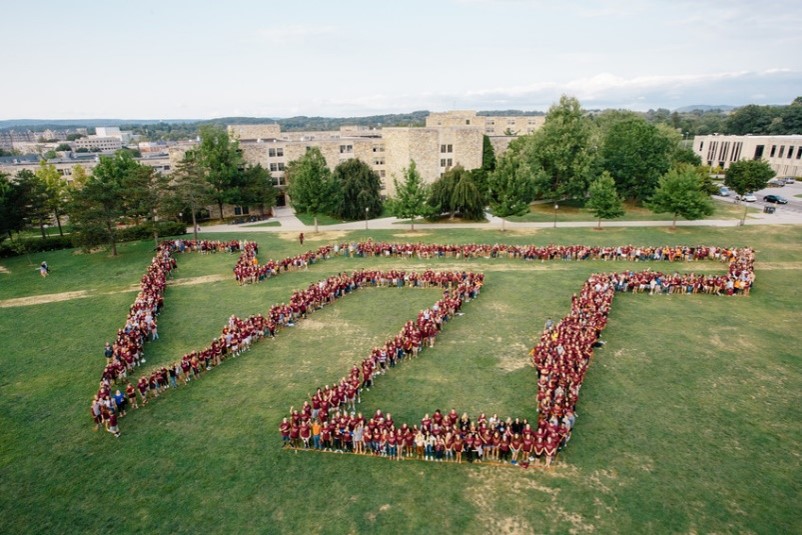 Reminder:
Find all details in the HNFE M.S. Handbook and VT Graduate School Catalog
Contacts:
Dr. Robert Grange
Interim Graduate Program Director
rgrange@vt.edu
Lisa Jones
Graduate Program Coordinator
lijones5@vt.edu
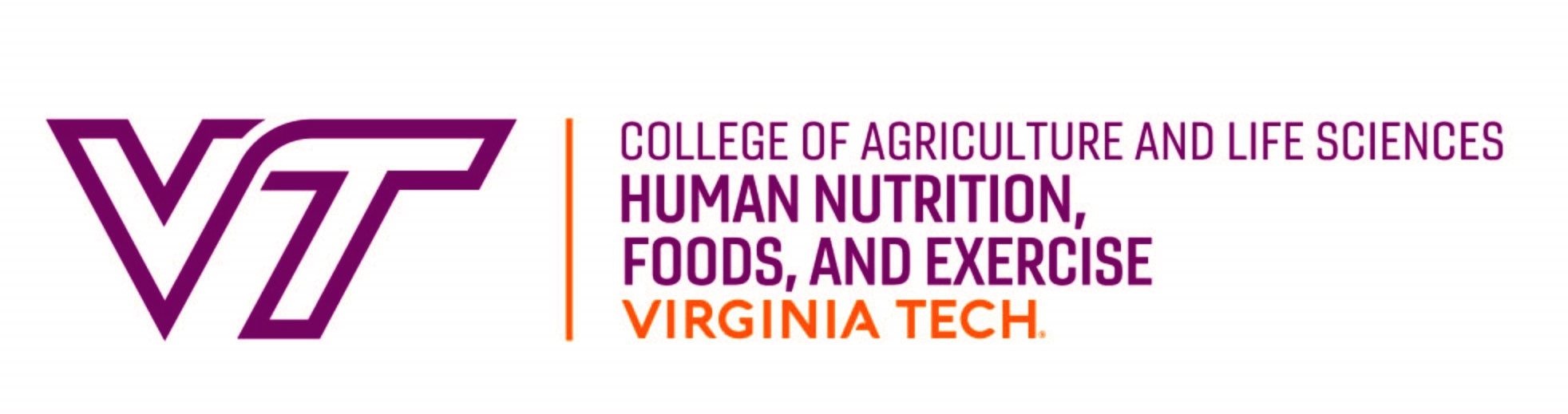